Jefferson County Human Services
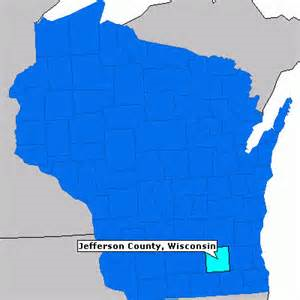 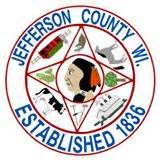 Decreasing readmissions 
Decreasing no shows
5X5
Mental health and substance abuse conference October 23rd, 2017

Cory krueger, MS, LPC-IT, SAC-IT, NCC
Outpatient clinic psychotherapist
Jefferson County Human Services (JCHSD)Outpatient Mental Health and AODA Clinic
The Outpatient Mental Health and AODA Clinic serves Jefferson County residents with mental health and substance abuse concerns.

The clinic staff consists of a Medical Director/Psychiatrist, A PART-TIME NURSE PRESCRIBER, 10 full-time staff with masters degrees in Social Work, Counseling or Psychology, one of whom works part-time in the county jail, as well as a Community Outreach Worker.
JCHSD Outpatient ClinicNumbers Served
2011-2016
PLAN, AIM AND RATIONALE
Decrease no shows for initial assessments and on-going therapy sessions
Decrease overall no show rates by 15%
Rationale:  ultimately decrease hospitalizations and increase revenue
HOW DO WE DO THIS?
NiaTx Team
Cory Krueger, Holly Pagel, Lori Zick, Krista Doerr, Amber Joyce, Lisa Dunham, Katie Melvin, Brandon Bykowski, Amanda Lightner
Brainstormed various ideas
Text messages, phone calls, automated system
Decided on reminder phone calls
Front desk staff, Lori Zick did reminder phone calls
CYCLES
baseline  (no reminder phone calls): 					              5/8-6/7/17
 

Cycle 1 (reminder phone calls for group and individual sessions the day prior to the appointment:		6/12-7/10/17
No-Show Results
for individual appointments 
Baseline (No-shows) = 20.2%
Cycle #1  = 14.7%
Post-Cycle #1 =16.5%  


for assessments 
Baseline (No-shows) = 36.2% 
Cycle #1 = 15.7% 
Post-cycle #1 = 57.1%
HOSPITAL READMISSION DATA
Baseline = 19.0%

Cycle #1 = 8.0%
ADOPTED 
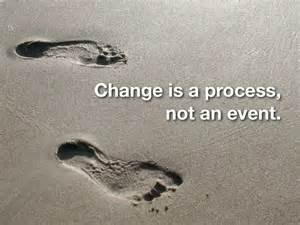 LESSONS LEARNED
No shows increased when reminder phone calls disappeared 

Clients missed reminder phone calls

Need to monitor our readmission rate progress on an on-going basis